Jazz improvisation
Step by step
Source:
https://www.classicalmusicindy.org/a-step-by-step-method-for-teaching-jazz-improvisation/
https://www.shawngoodmanjazz.com/
Step 1
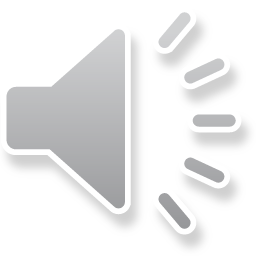 1
Rest all other beats
Root
Step 2
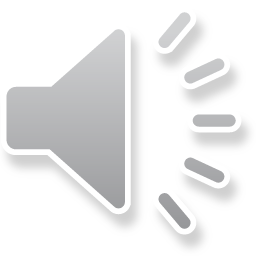 1
Improvise all other beats
Root
Don’t get too creative on beats 2, 3, and 4, or you will miss the most important thing
playing the root on beat 1!
Step 3
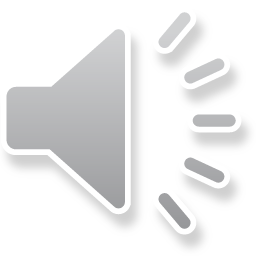 Chord
change
Improvise all other beats
Root
Step 4
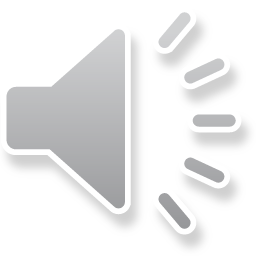 Incoming
Chord
change
Chord
change
Rest
Root
♯ Root
Step 5
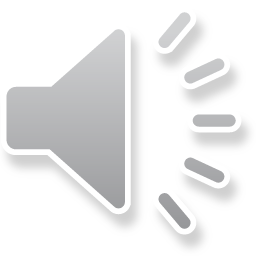 Incoming
Chord
change
Chord
change
Improvise
Root
♯ Root
Step 6
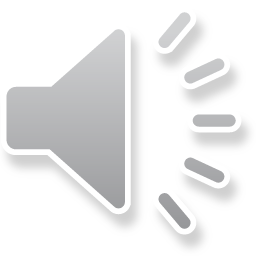 Incoming
Chord
change
Chord
change
Rest
Root
♭ Root
Step 7
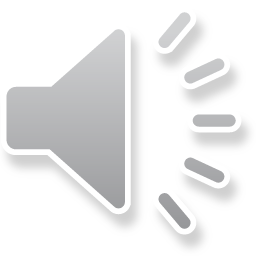 Incoming
Chord
change
Chord
change
Improvise
Root
♭ Root
Step 8
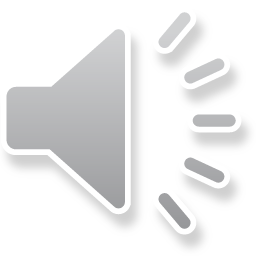 Incoming
Chord
change
Chord
change
♯ or ♭  
Root
Improvise
Root
Step 9
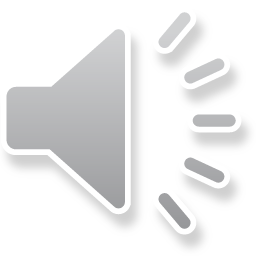 Incoming
Chord
change
Chord
change
♯ or ♭  
Root
Improvise
Use bebop articulations
Root
Step 10
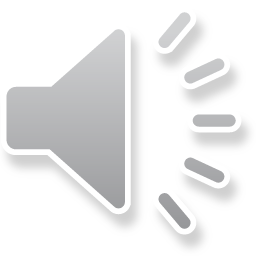 Incoming
Chord
change
Chord
change
♯ or♭  
Root
Improvise
Use bebop articulations
Root